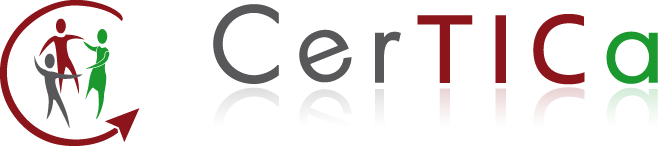 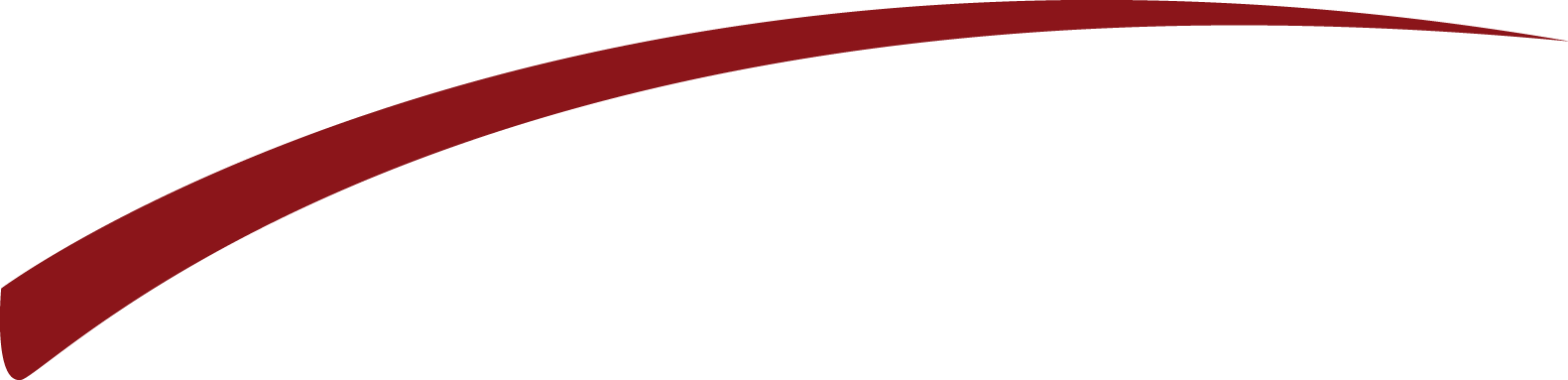 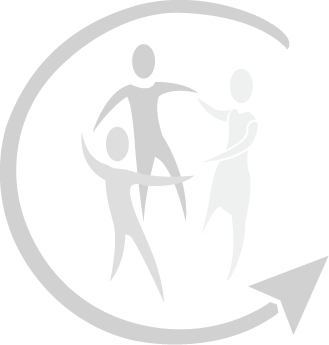 Les cartes conceptuelles
F. Georges
Certica – ProFA - 2015
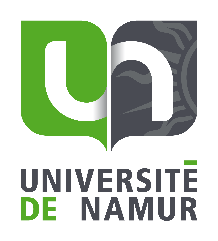 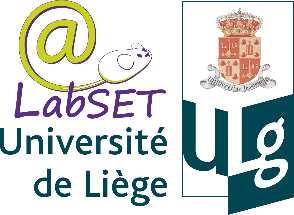 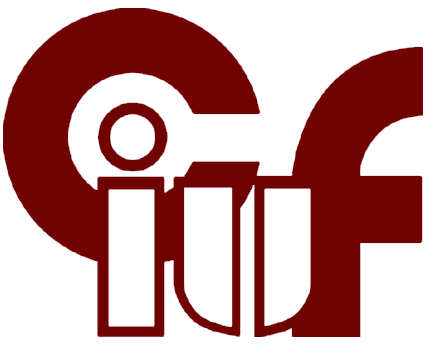 Objectif
Découvrir
Les cartes conceptuelles
Leurs usages
Leurs avantages
Des outils
Des modalités d’évaluation
Créer un carte conceptuelle
S’interroger sur les transferts possibles dans son enseignement
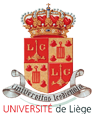 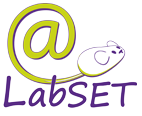 2
Fr.  Georges (2015). Les cartes conceptuelles. Liège : LabSET
Plan
Evoquer ses représentations : 
Une carte conceptuelle, c’est…
Créer une carte conceptuelle 
S’interroger sur les usages possibles
Pause
Théoriser : avantages, outils, évaluation
Illustrer
Retour sur ses pratiques
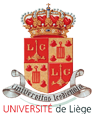 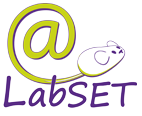 3
Fr.  Georges (2015). Les cartes conceptuelles. Liège : LabSET
Représentation
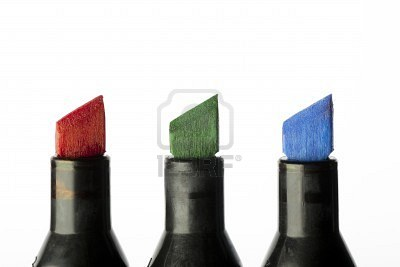 Une carte conceptuelle, c’est…
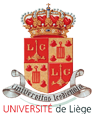 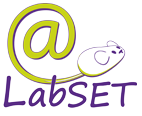 4
Fr.  Georges (2015). Les cartes conceptuelles. Liège : LabSET
Définition
Une carte conceptuelle est
« une représentation graphique d’un domaine de la connaissance  
tel que perçu par un ou plusieurs individus.
Cette perception  est  évolutive » (Laflamme, 2006).
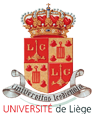 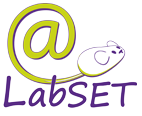 5
Propositions
(unités de sens)
Définition
Une représentation de concepts et de relations qui les unissent
Concept (un nom)
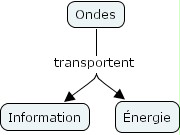 Mot de liaison (un verbe)
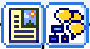 Commentaires
Concept (un nom)
Ressources
Laflamme, A. (2006)
Deux propositions
1) Les ondes transportent de l’information
2) Les ondes transportent de l’énergie
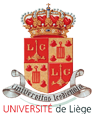 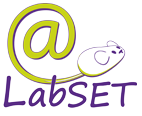 6
Définition
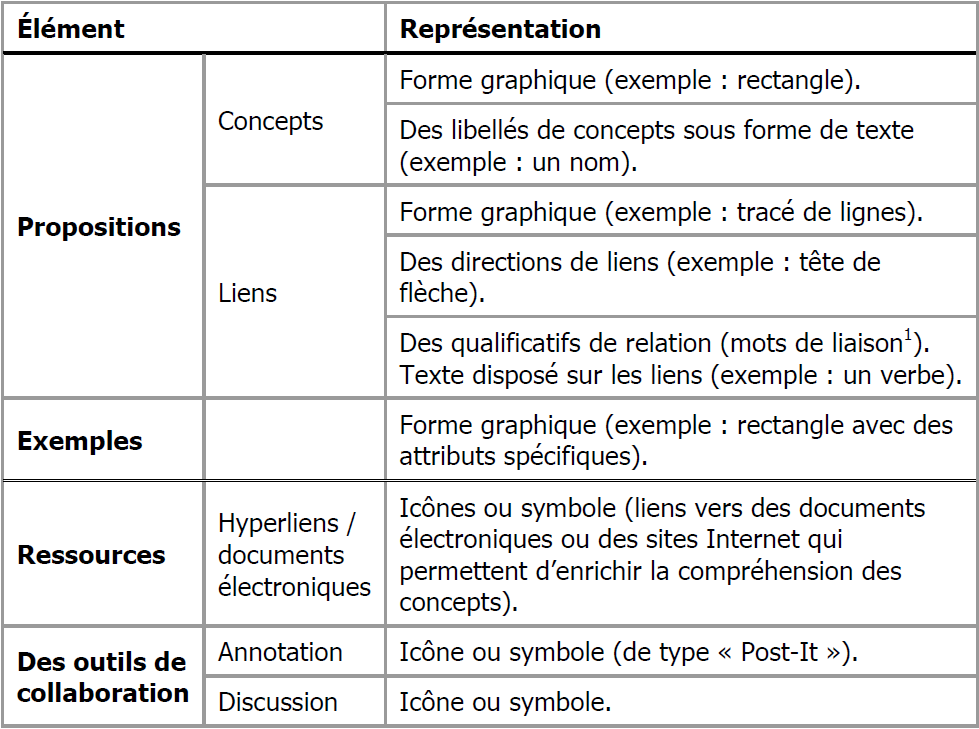 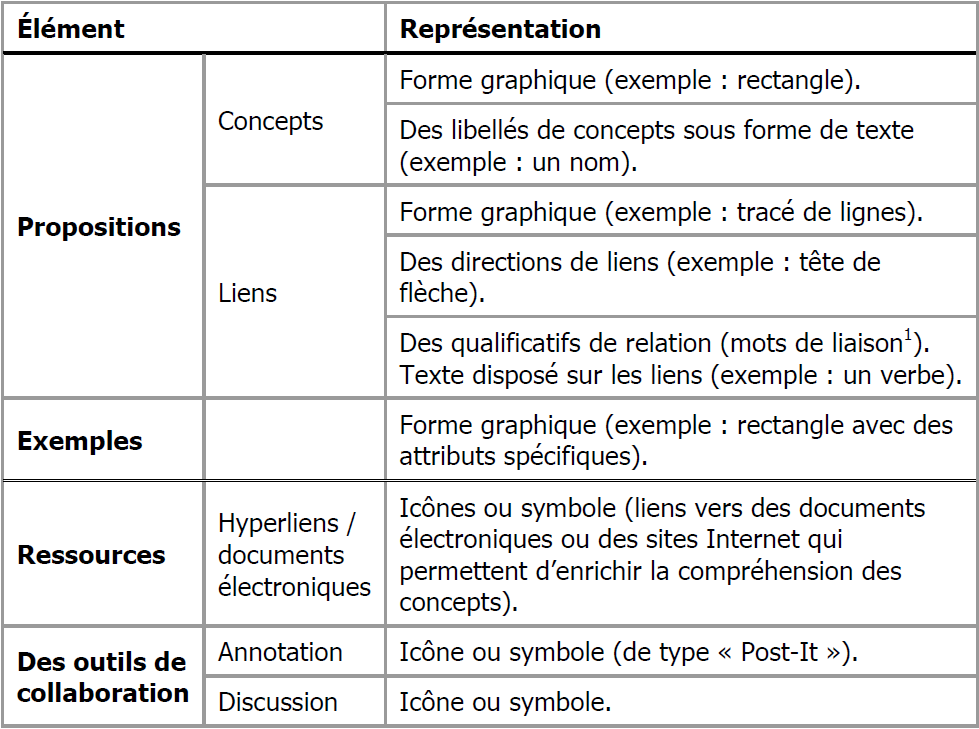 Laflamme, A. (2006)
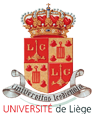 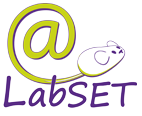 7
Manipulation
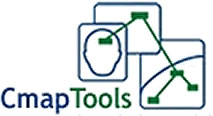 Préparer ses vacances
Présenter un thème issus de son cours
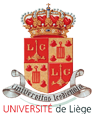 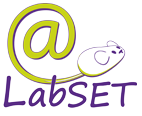 8
Fr.  Georges (2015). Les cartes conceptuelles. Liège : LabSET
Origine
Représentation spatiale de concepts
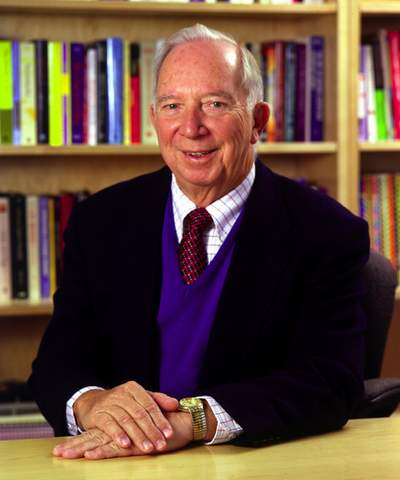 Très ancienne : représentation graphique du concept de digestion daté de -1500 »
Technique nouvelle mise au point par Novak « pour étudier les changements que l’on peut observer, chez des étudiants dans leur compréhension de concepts scientifiques » (Novak, 1990 cité dans Réseau, 2006)
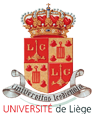 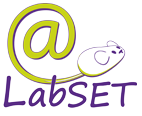 9
Fr.  Georges (2015). Les cartes conceptuelles. Liège : LabSET
Avantages - Apprentissage
« La carte conceptuelle permet le passage d'un apprentissage en surface vers un apprentissage en profondeur

en arrimant les connaissances entre-elles
en créant de liens entre une nouvelle information et les connaissances antérieures. »

« The most important single factor influencing learning is what the learner already knows. » (Ausubel, 1968)
Laflamme, A. (2006)
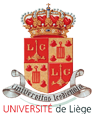 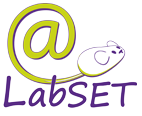 10
Avantages - Evaluation
Produite par l’apprenant, 
« elle permet à l’apprenant de verbaliser ses connaissances d’un domaine particulier, et donc de découvrir ses lacunes sur certains aspects (pensée réflexive)
À l’enseignant de découvrir les conceptions de l’apprenant, ou plus généralement d’évaluer ses connaissances, que ce soit de manière formative ou sommative. »
Delorme, F. (2005). Évaluation et modélisation automatiques des connaissances des apprenants à l’aide de cartes conceptuelles. Thèse de doctorat. p. 50-51 cité dans Belflamme, 2006.
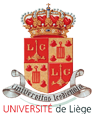 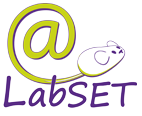 11
Avantages - Evaluation
« On peut penser, à juste titre, que la cartographie des connaissances constitue à ce jour l’un des meilleures outils pour que l’étudiante et l’étudiant démontre les ressources qu’ils mobilisent et combinent dans des parcours de formation axée sur le développement de compétences. »
Tardif, J. (2008). Des usages multiples de la cartographie conceptuelle dans la formation, Communication lors d’une conférence IFRES, ULg.
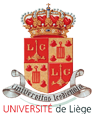 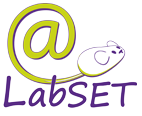 12
Avantages - Perceptions
Les étudiants en voient les bénéfices…
“being visual, I learn better when the concepts are structured this way”
“I loved to draw schemas, but now I understand better why they are so efficient and so important for learning (…) Without them, it seems that the synthesis of knowledge, and even the transfer of knowledge, are difficult to do.” 

“It is the concept map that shows us the missing elements and that suggests where to add new concepts and new links ”.
Basque, J., Pudelko, B. (2003). Using a concept mapping software as a knowledge construction tool in a graduate online course. In D. Lassner, C. McNaught (Eds), Proceedings of ED-MEDIA 2003, World Conference on Educational Multimedia, Hypermedia & Telecommunications, Honolulu, June 23-28, 2003 (pp. 2268-2264). Norfolk, VA: AACE.
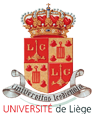 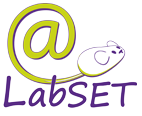 13
A confronter à d’autresméthodes !
La production d’une carte et la rédaction d’un texte se complèteraient…
“Many students said they did modify their map after having produced the text. The writing activity seems to act as a verification tool for the CM: “I realize that some knowledge appearing in my text was not represented in my map”; “In trying to translate our concept map in a speech format, we discover errors in our concept map. The text enlightens what we want to express in the map.” This influence between the concept map and the written text could be reciprocal (…)”
Basque, J., Pudelko, B. (2003)
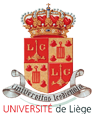 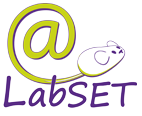 14
Outils
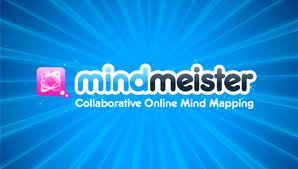 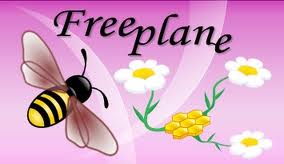 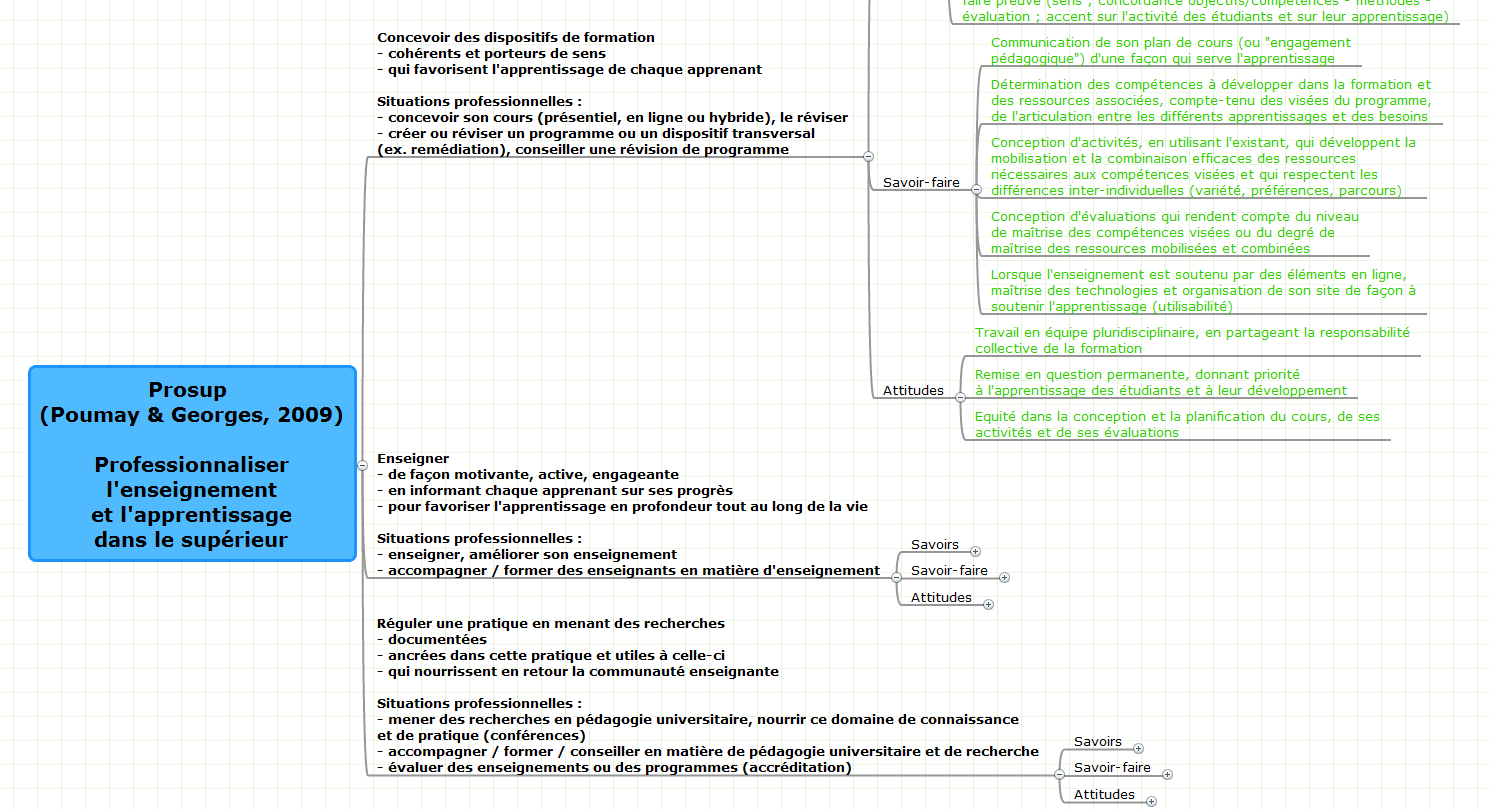 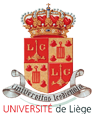 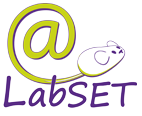 15
Fr.  Georges (2015). Les cartes conceptuelles. Liège : LabSET
Outils
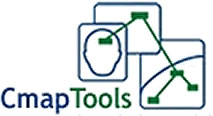 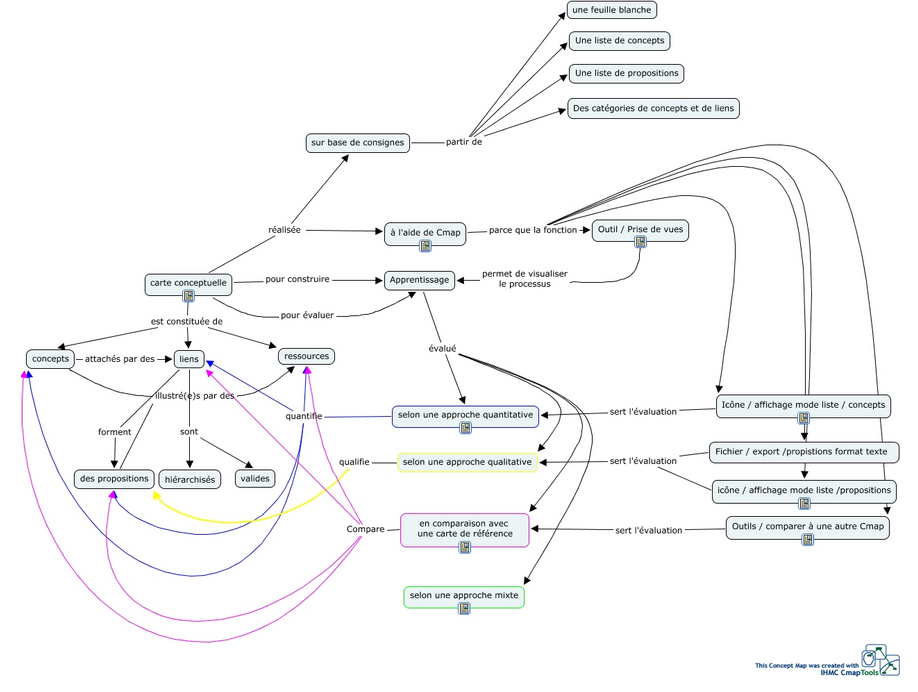 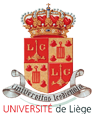 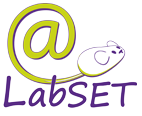 16
Fr.  Georges (2015). Les cartes conceptuelles. Liège : LabSET
Outils
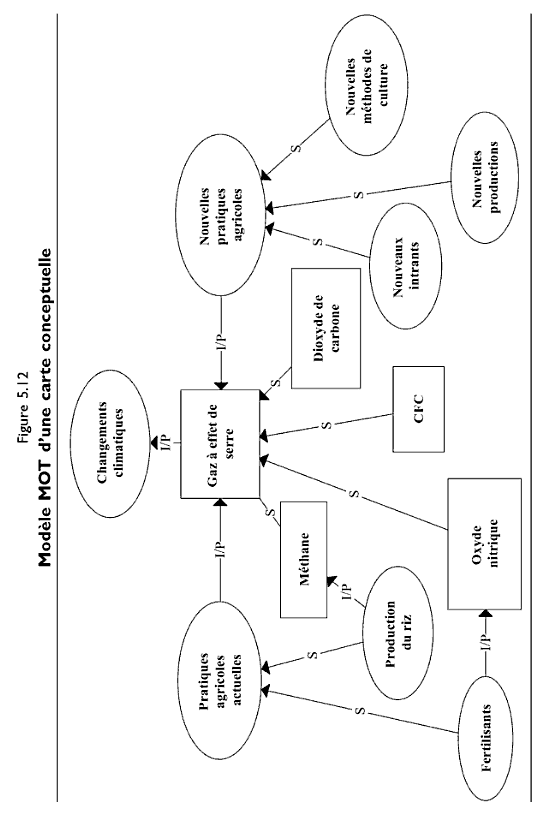 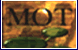 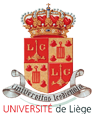 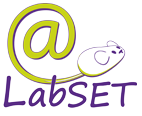 17
Fr.  Georges (2015). Les cartes conceptuelles. Liège : LabSET
Mise en œuvre
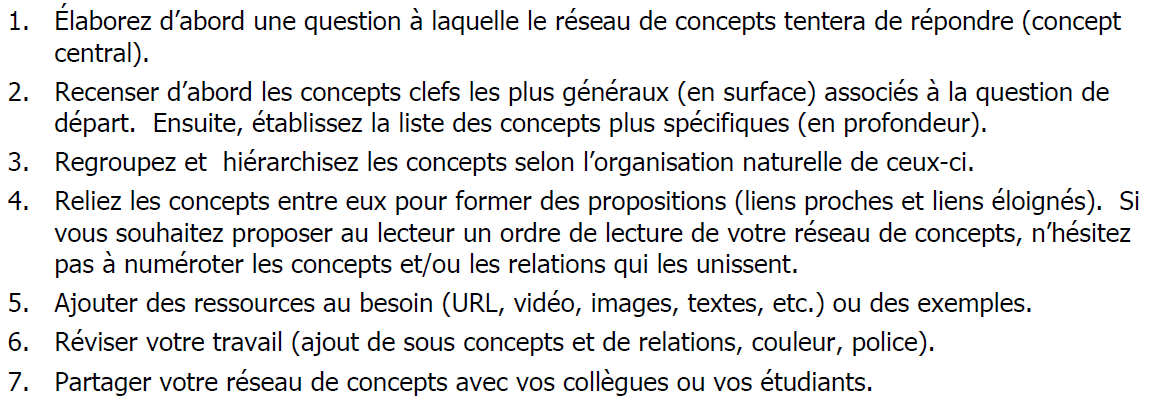 Laflamme, A. (2006)
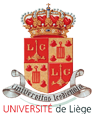 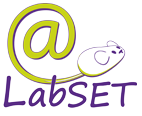 18
Mise en œuvre
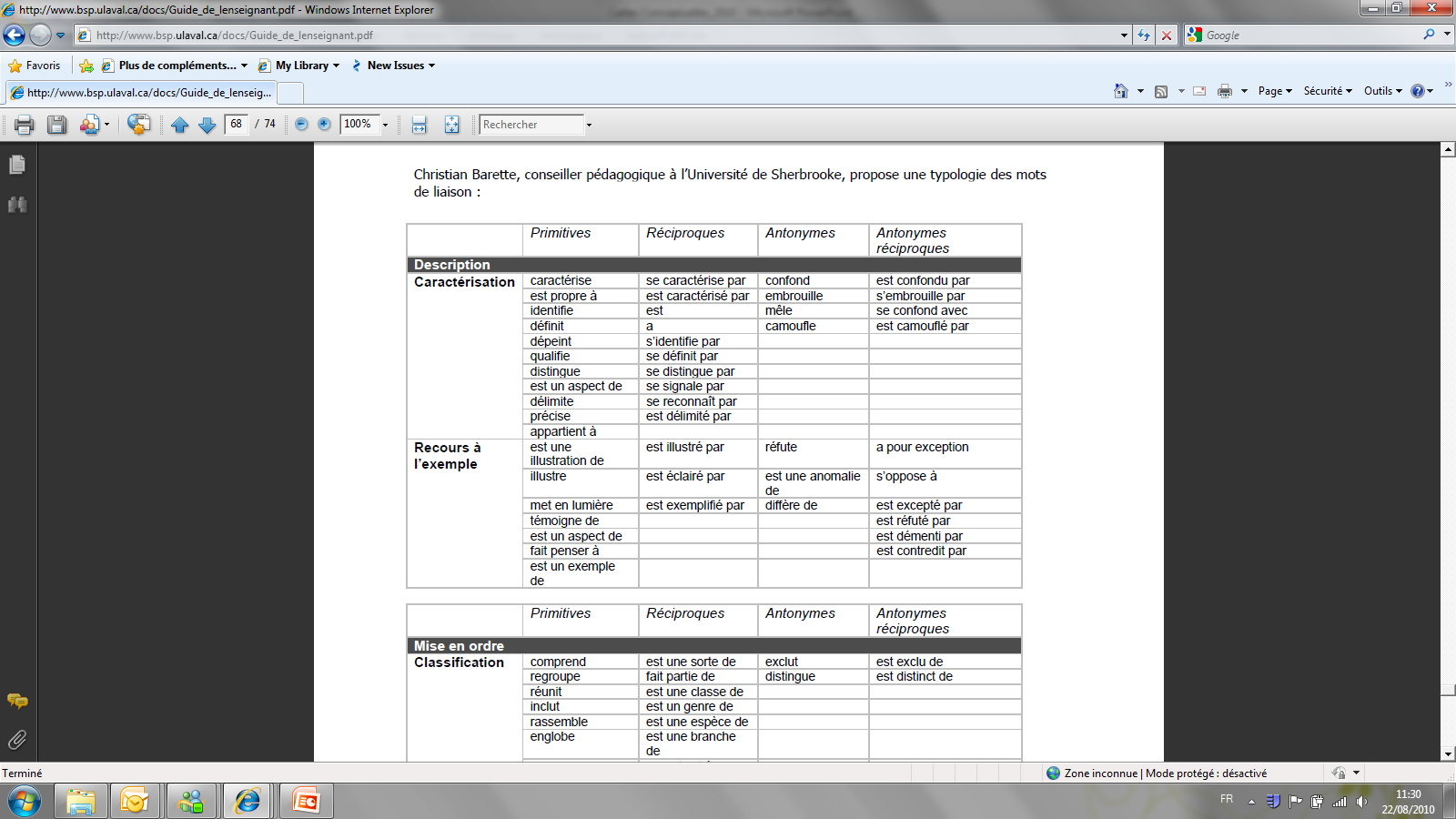 Laflamme, A. (2006)
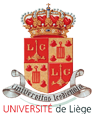 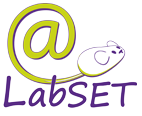 19
Mise en œuvre
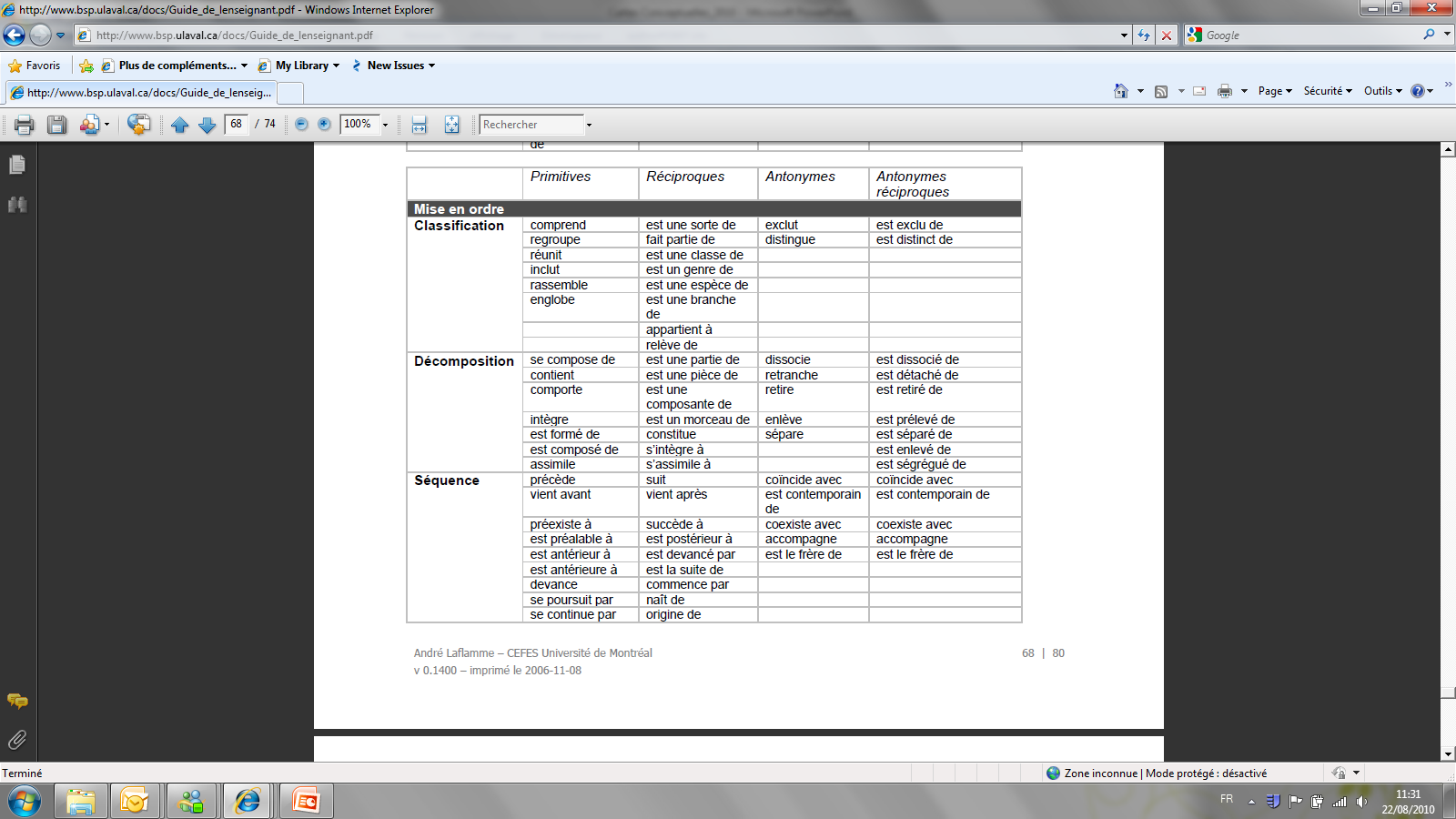 Laflamme, A. (2006)
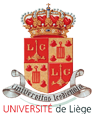 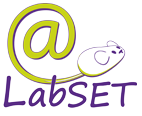 20
Mise en œuvre
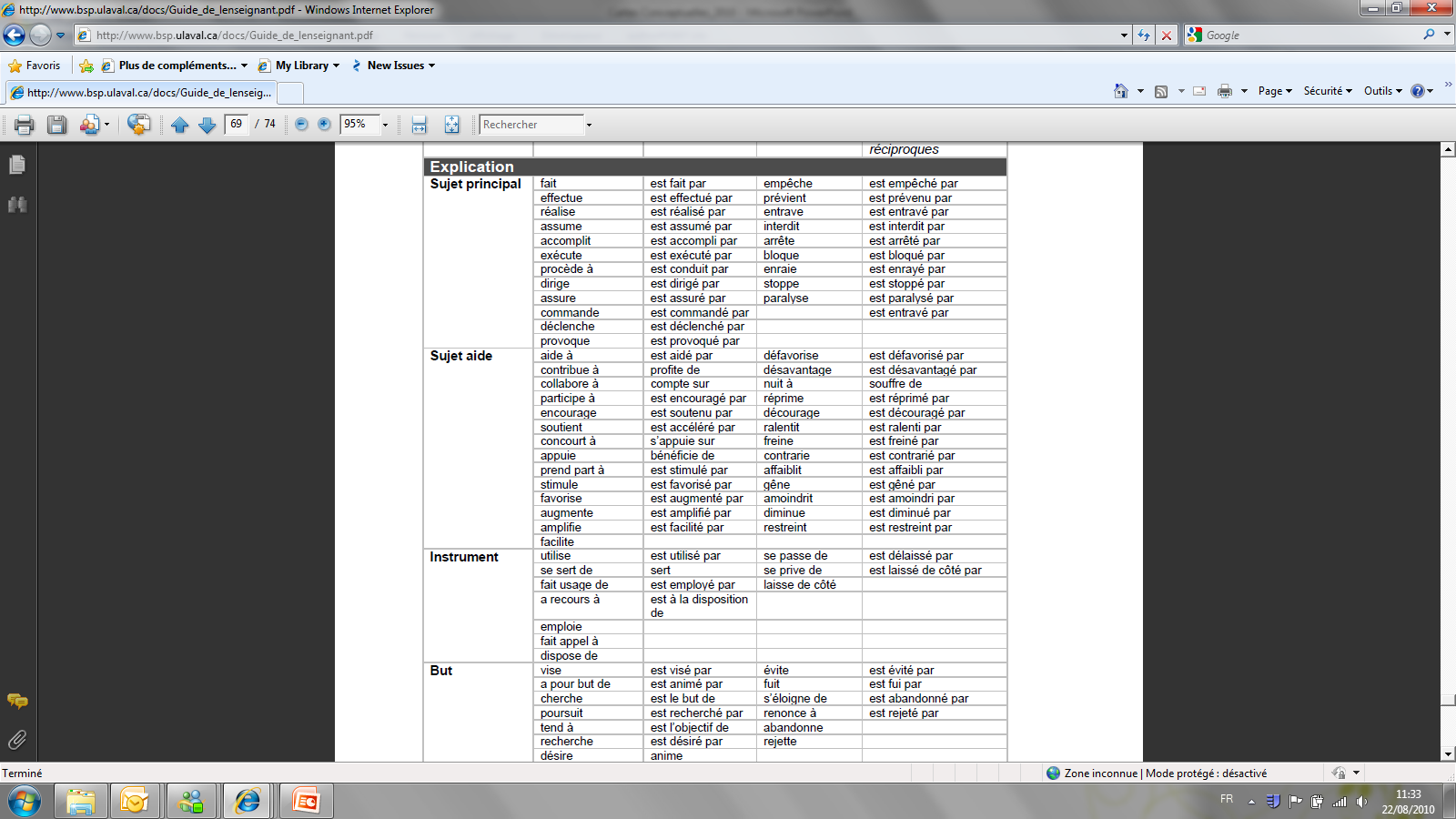 Laflamme, A. (2006)
21
Mise en œuvre
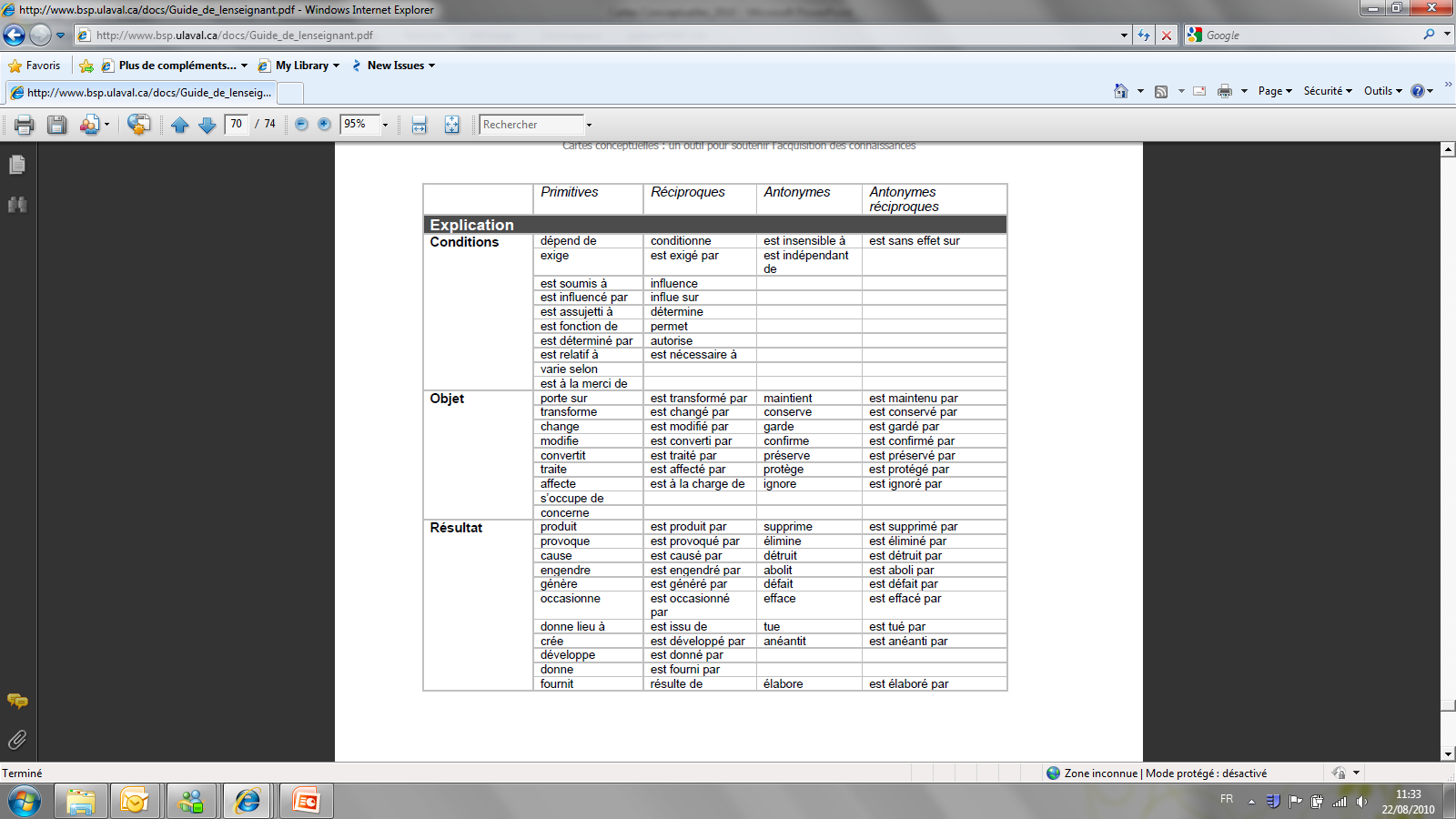 22
Laflamme, A. (2006)
Mise en œuvre
Elaborer une carte à partir de…
3. Une liste de concept et de mots liens
4. Une carte à compléter
1. Une feuille blanche
2. Une liste de concept
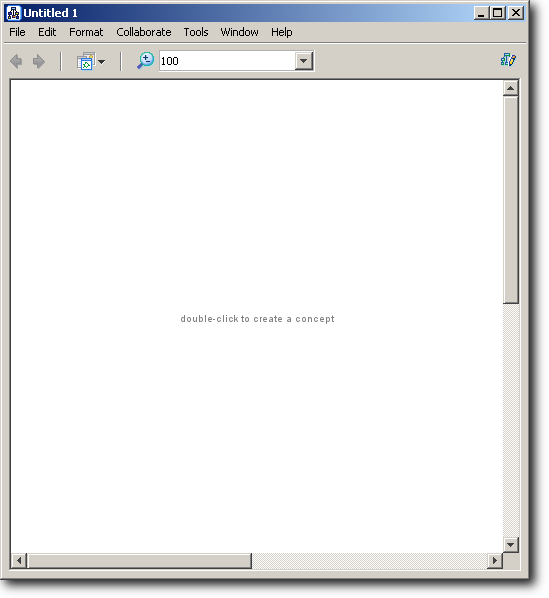 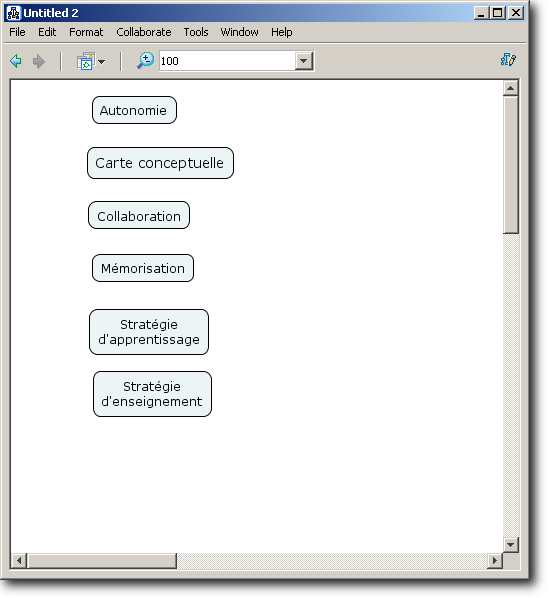 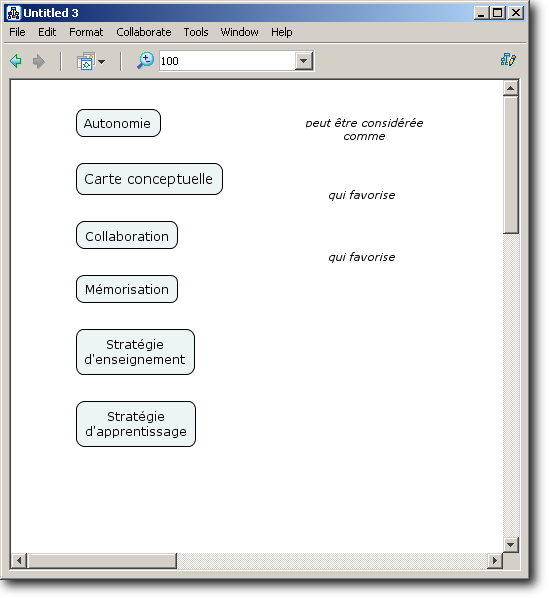 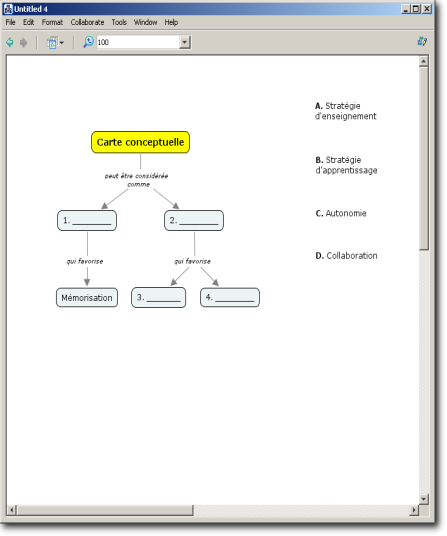 Laflamme, A. (2006)
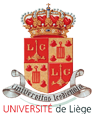 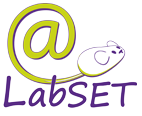 23
Mise en œuvre
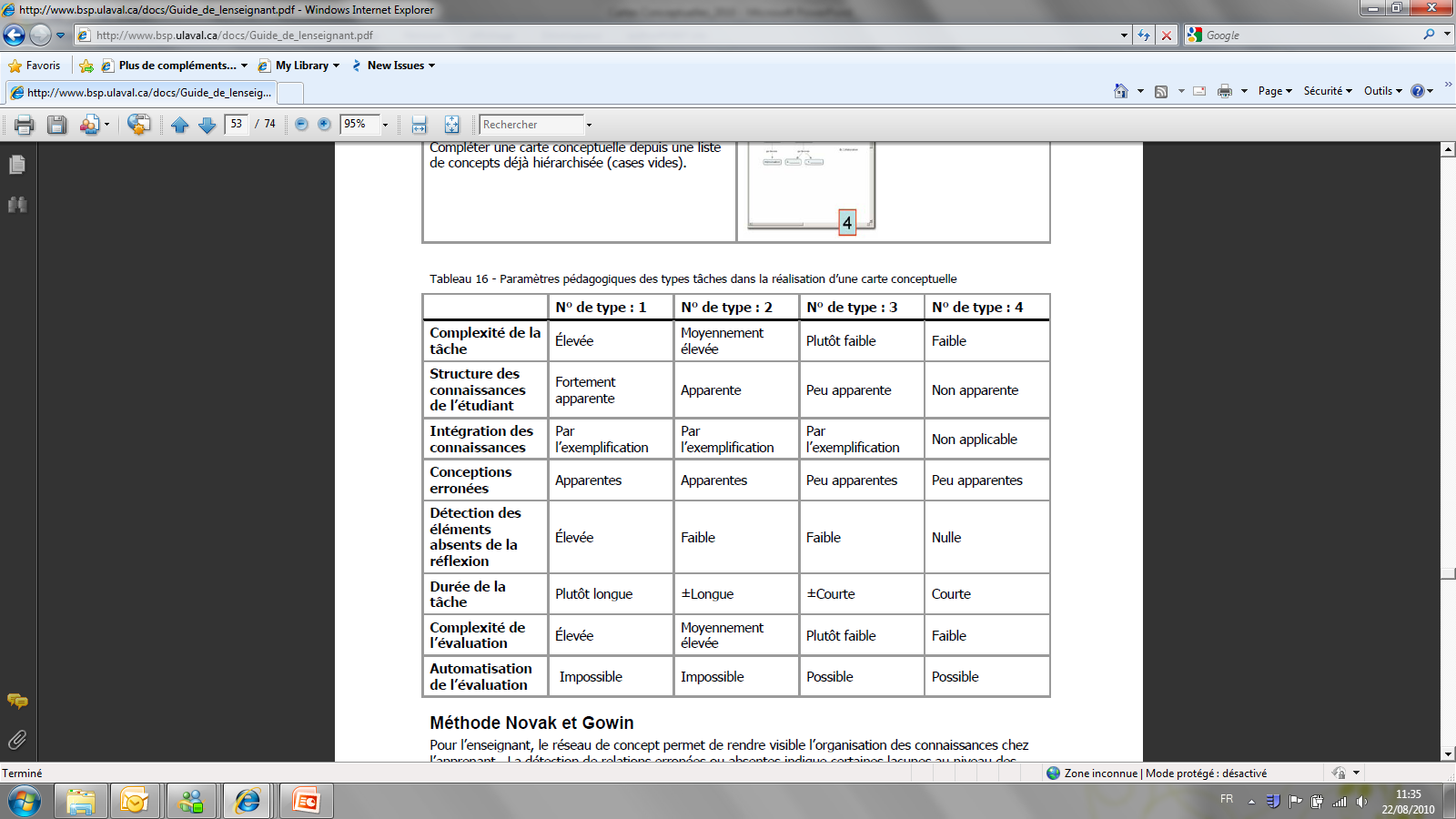 Laflamme, A. (2006)
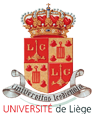 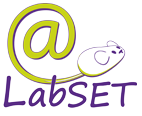 24
Evaluation
Evaluation du produit
Forme de la carte
Qualité des concepts
Qualité des propositions
Niveau des concepts
Rapport entre le nombre de mots et le nombre de liens 
Evaluation du processus
25
Fr.  Georges (2015). Les cartes conceptuelles. Liège : LabSET
Forme des cartes
Raisonnement séquentiel et causal
« chaîne »
« étoile »
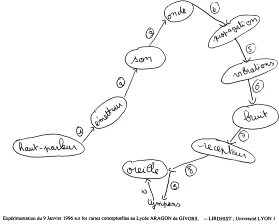 Acquisition de connaissances cloisonnées
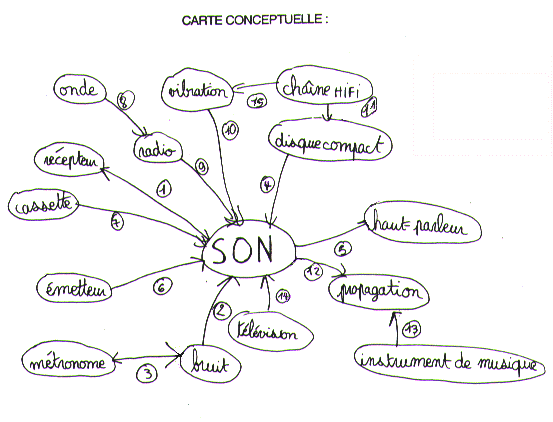 « réseau »
Interconnexion des concepts
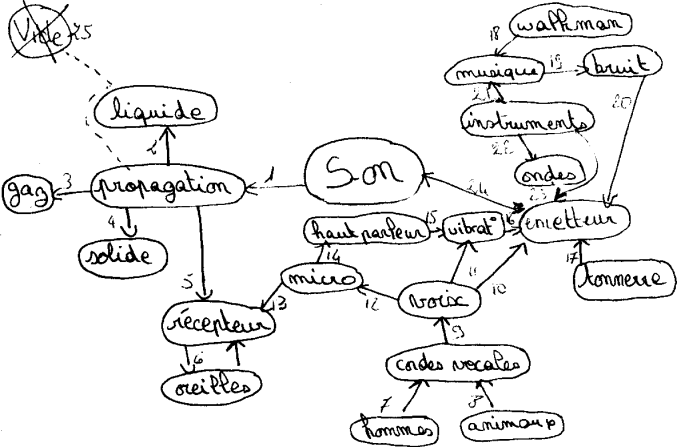 Bachelet (2011)
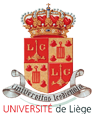 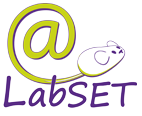 26
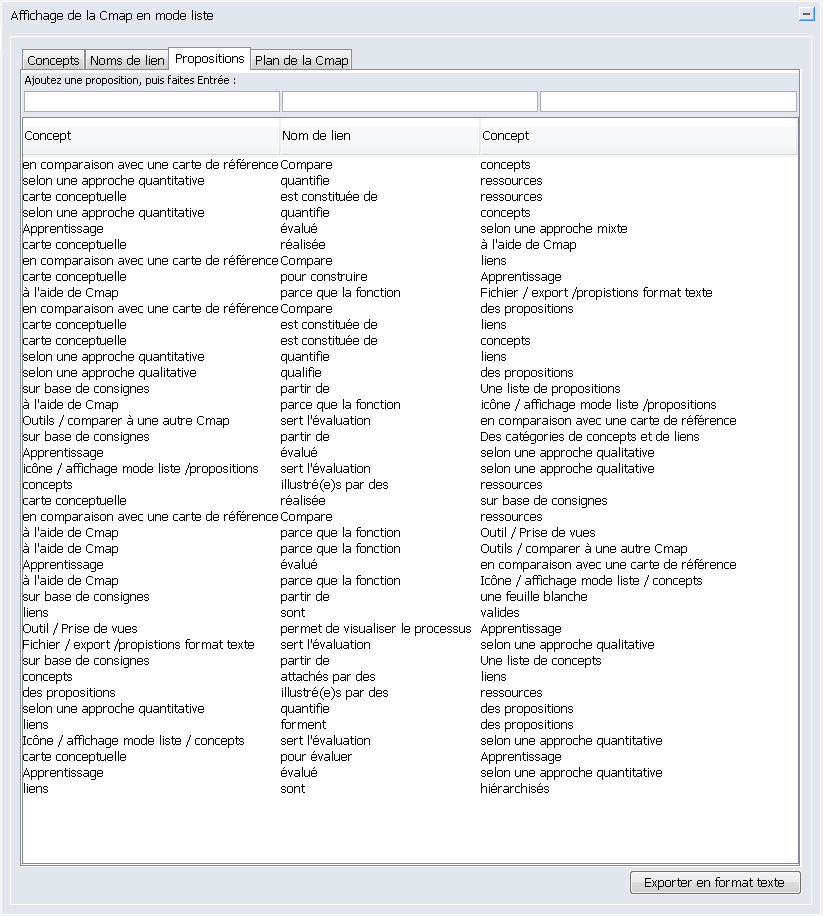 Qualité des concepts
Obligatoires
Précis
Pertinents

Qualité des propositions
Nécessaires
Valides
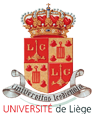 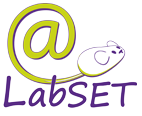 27
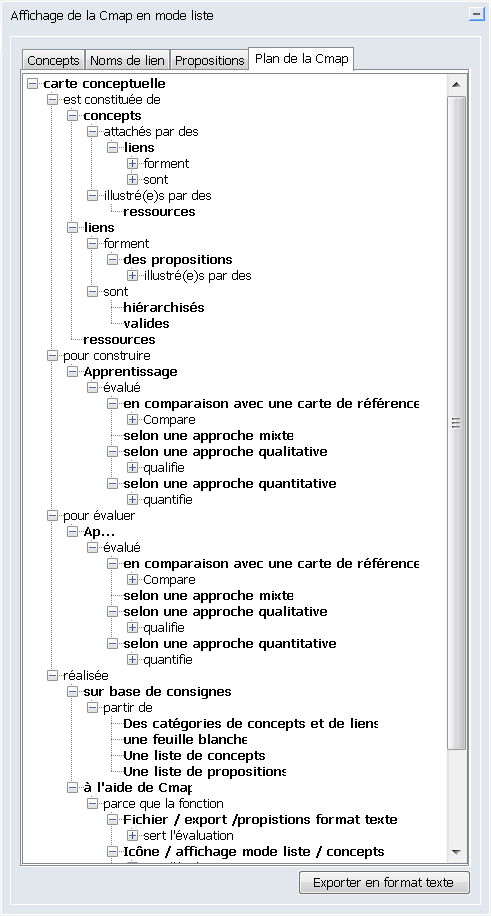 Niveau des termes :
« Plus un terme est situé sur un niveau proche du concept cible, plus l’étudiant l’y associe directement » (Réseau, 2006)
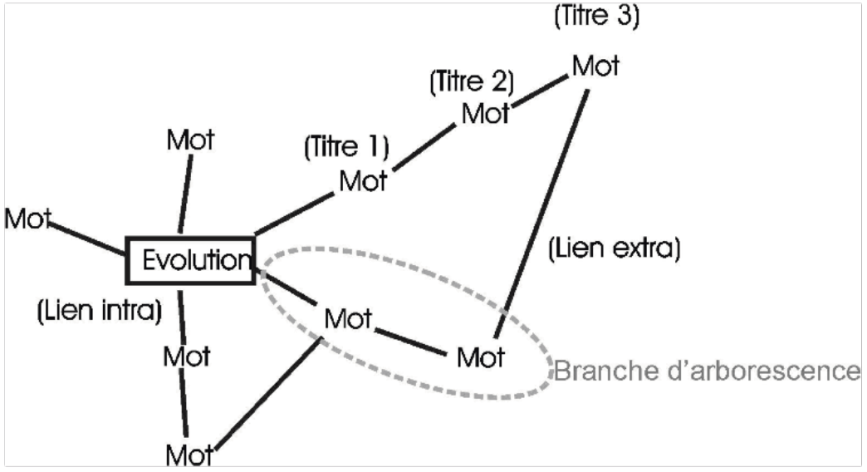 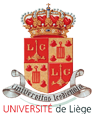 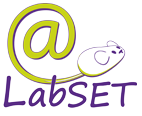 28
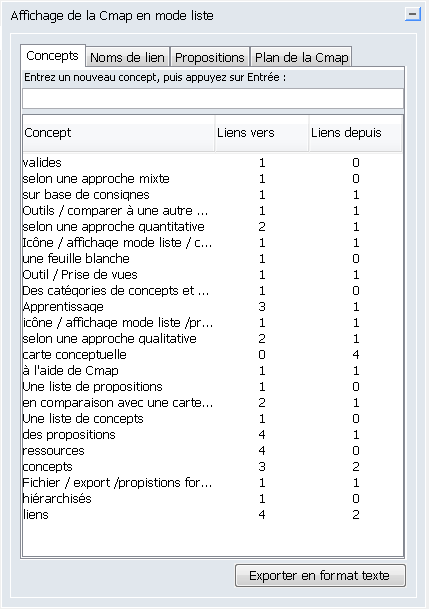 Comptage 
Nombre de mots
Nombre de liens
Rapport nbre de mots/nbre de liens (plus de liens = vue structurée et décloisonnée)
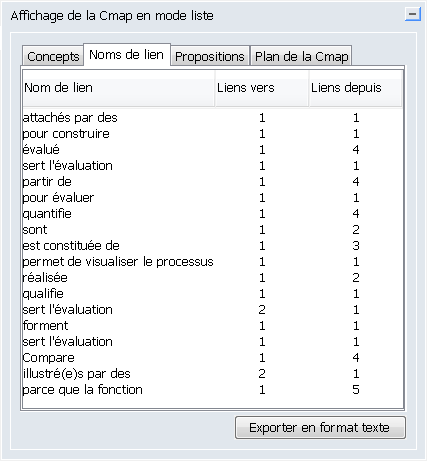 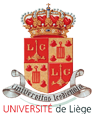 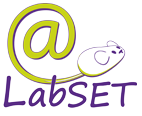 29
1
2
3
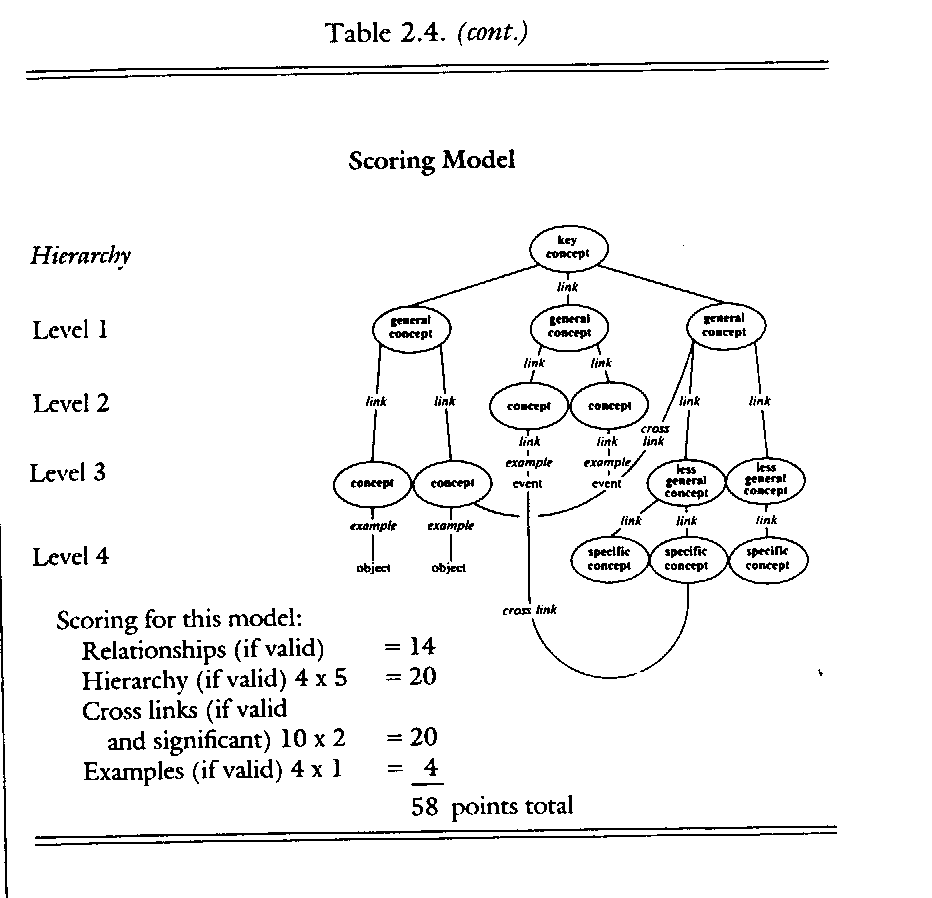 Comptage (méthode Novak & Gowin, 1984)
1
3
2
7
6
9
5
8
4
10
11
3
4
1
13
14
12
1
2
2
Laflamme, A. (2006)
30
Comparaison avec une carte « maître » (aide par CMap)
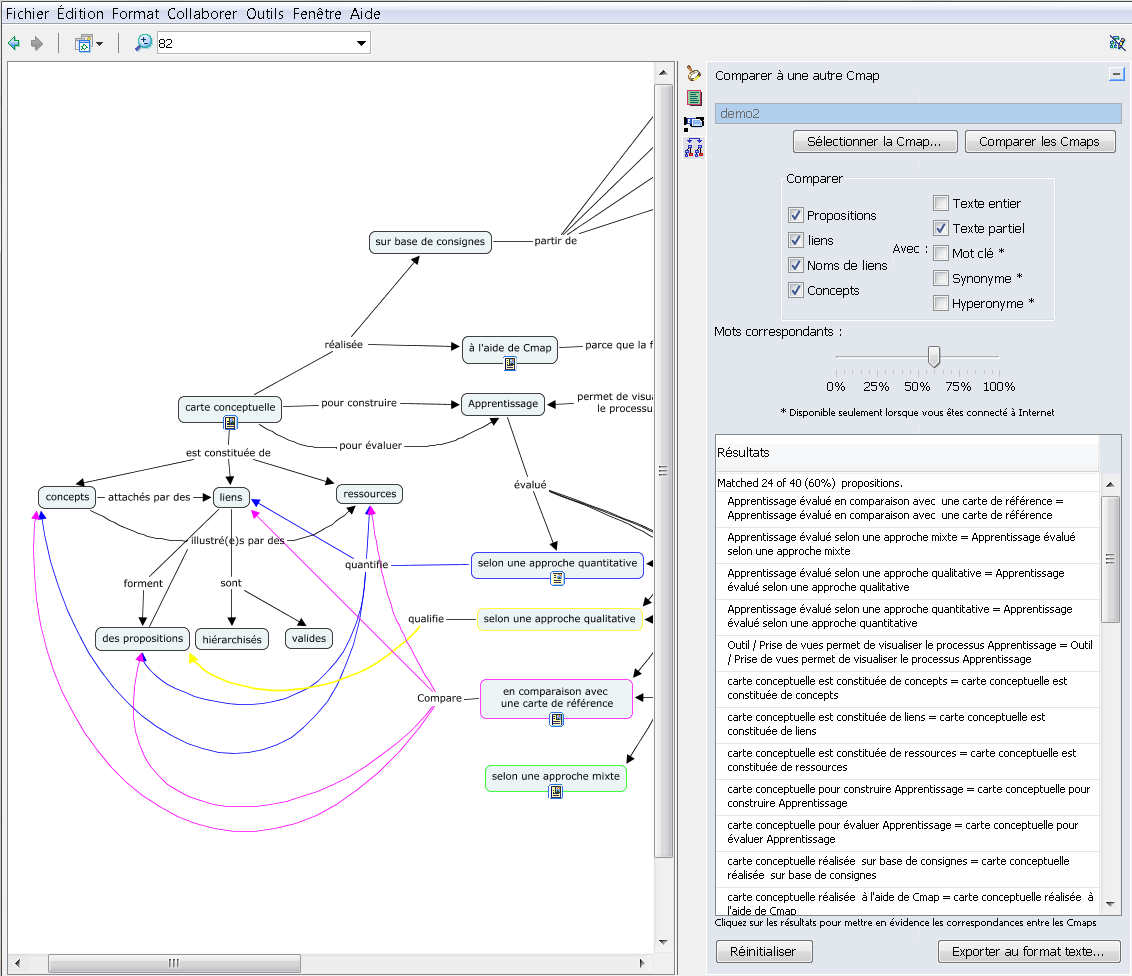 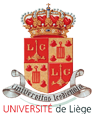 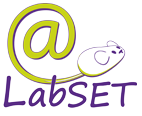 31
Fr.  Georges (2015). Les cartes conceptuelles. Liège : LabSET
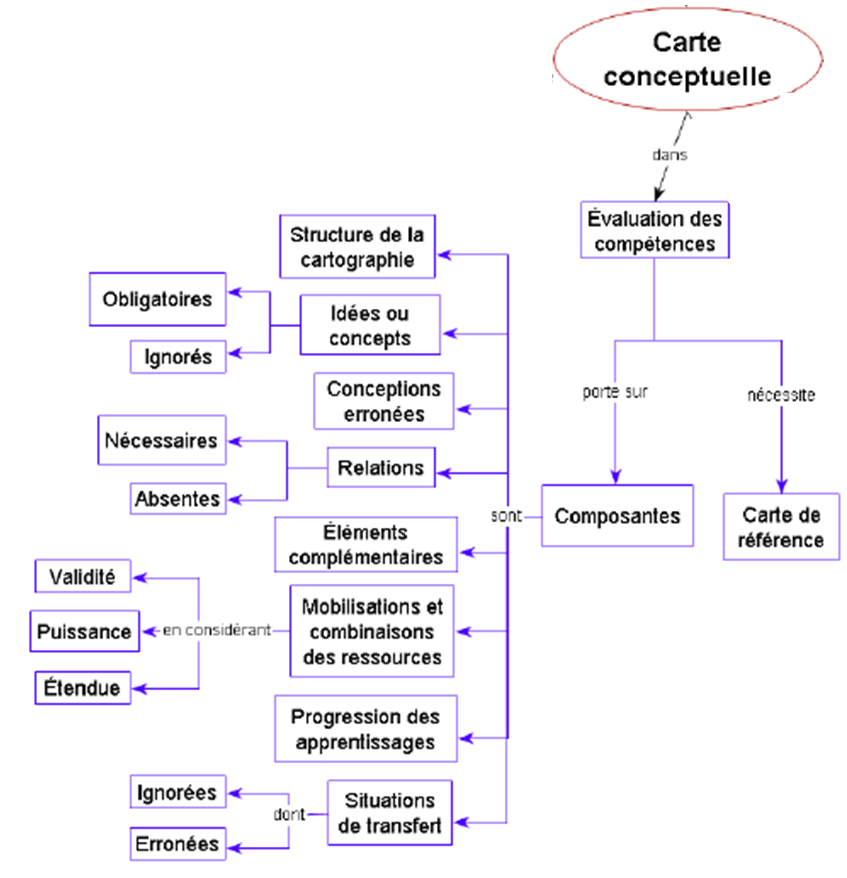 Tardif, J. (2008)
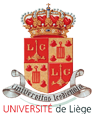 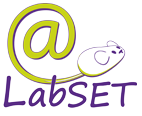 32
Evaluation du processus
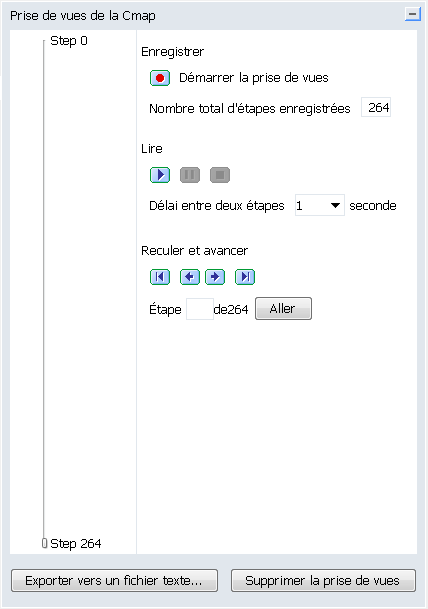 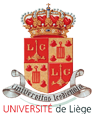 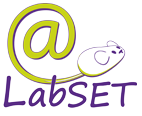 33
Fr.  Georges (2015). Les cartes conceptuelles. Liège : LabSET
Exemples d’usages LabSET
Utilisation des cartes dans une formation (intro)
Utilisation par l’enseignante d’un outil de cartographie pour la prise de notes « au vol », en direct durant la séance (ex. carte du 29/2/2008)
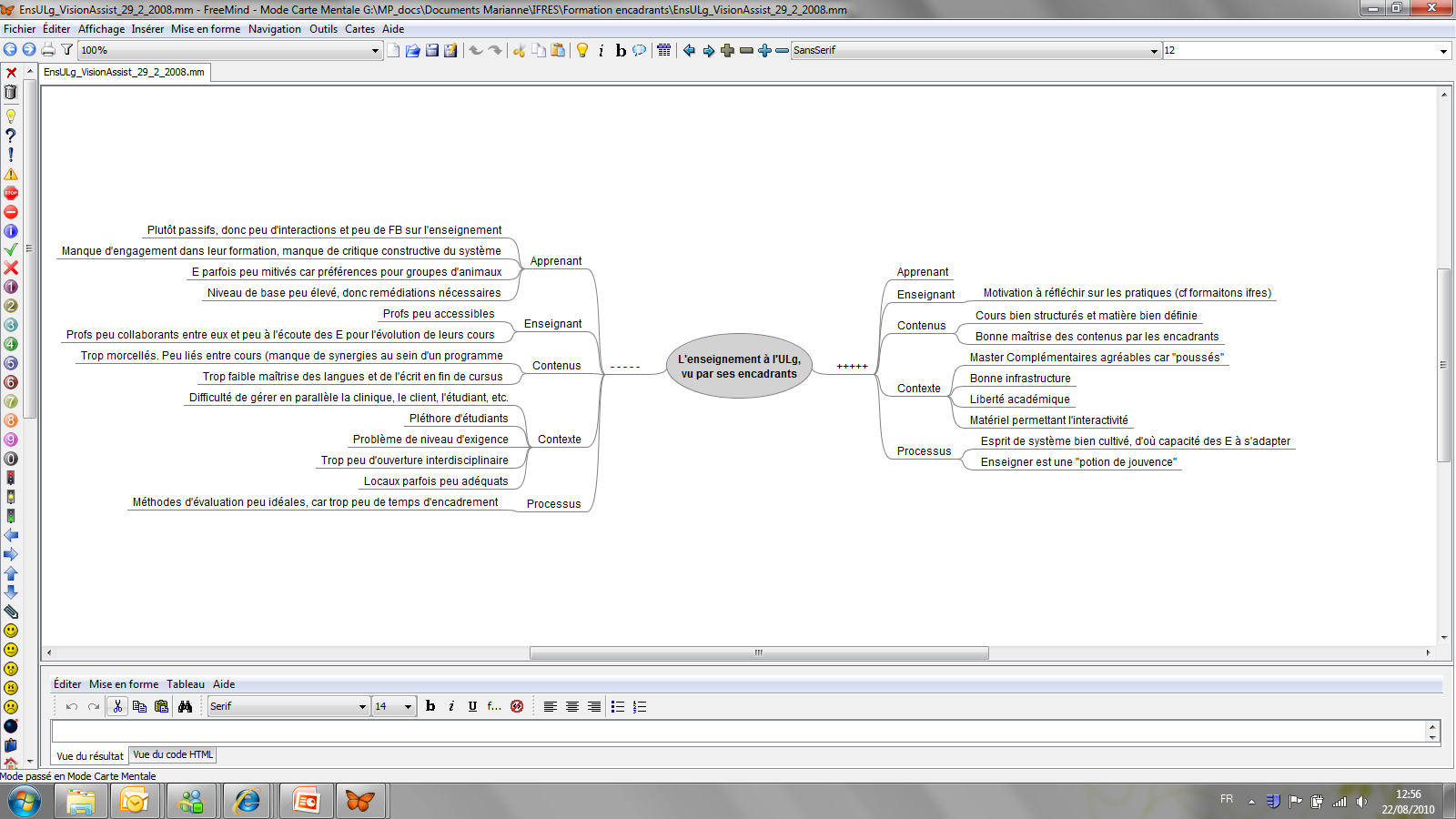 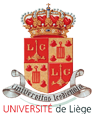 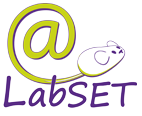 34
Fr.  Georges (2015). Les cartes conceptuelles. Liège : LabSET
Exemples d’usages LabSET
Utilisation des cartes  sur le site de Formasup et dans sa communication
Le référentiel de compétences de Formasup se présente sous forme d’un arbre à embranchements linéaires (Poumay & Georges, 2006 et suivantes).
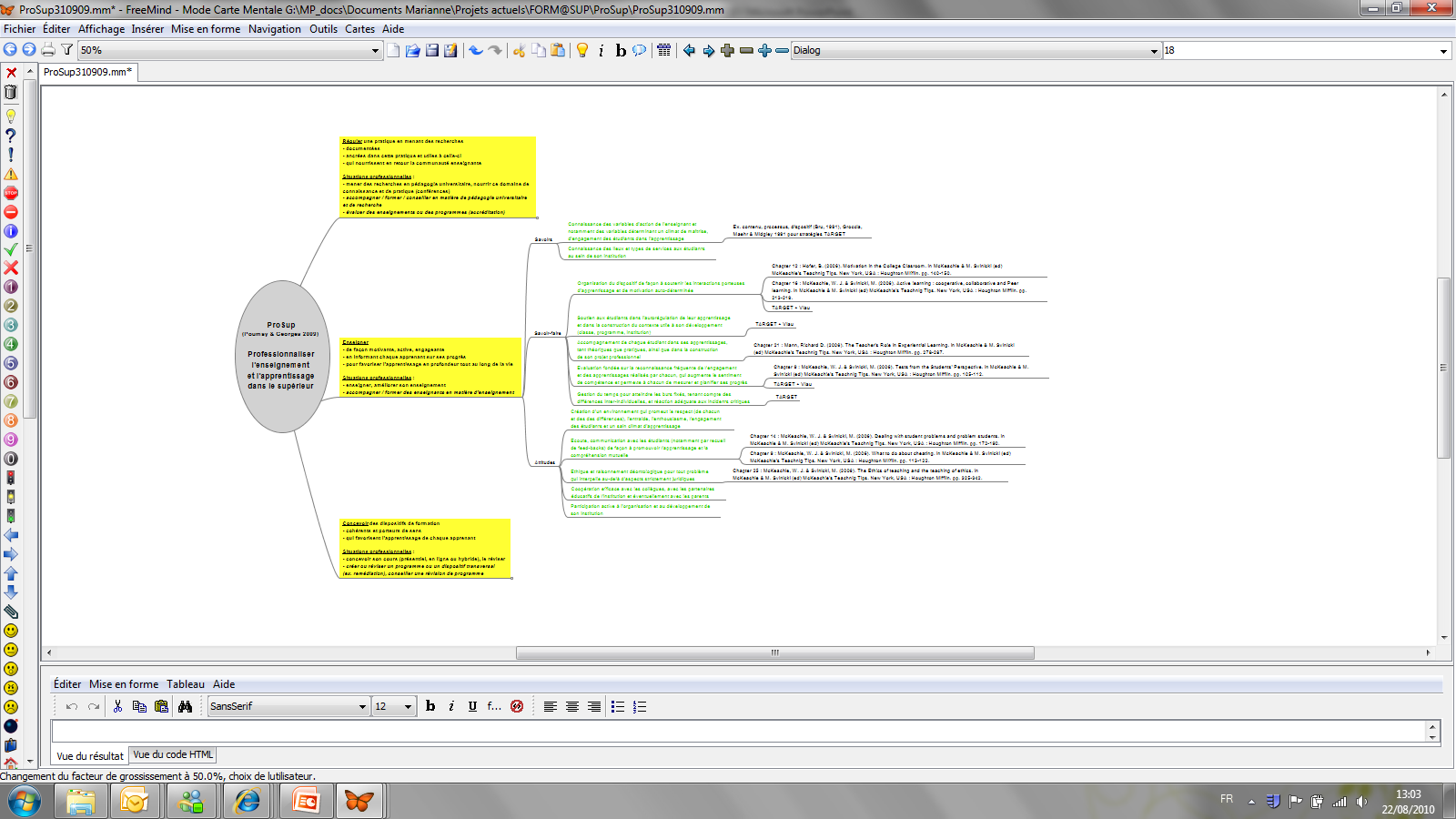 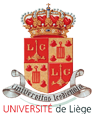 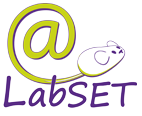 35
Fr.  Georges (2015). Les cartes conceptuelles. Liège : LabSET
Exemples d’usages LabSET
Utilisation des cartes au sein de la formation Formasup
Production d’une carte qui présente la triple concordance de son cours (ex. carte de Frédéric Ruth - Jonfosse)
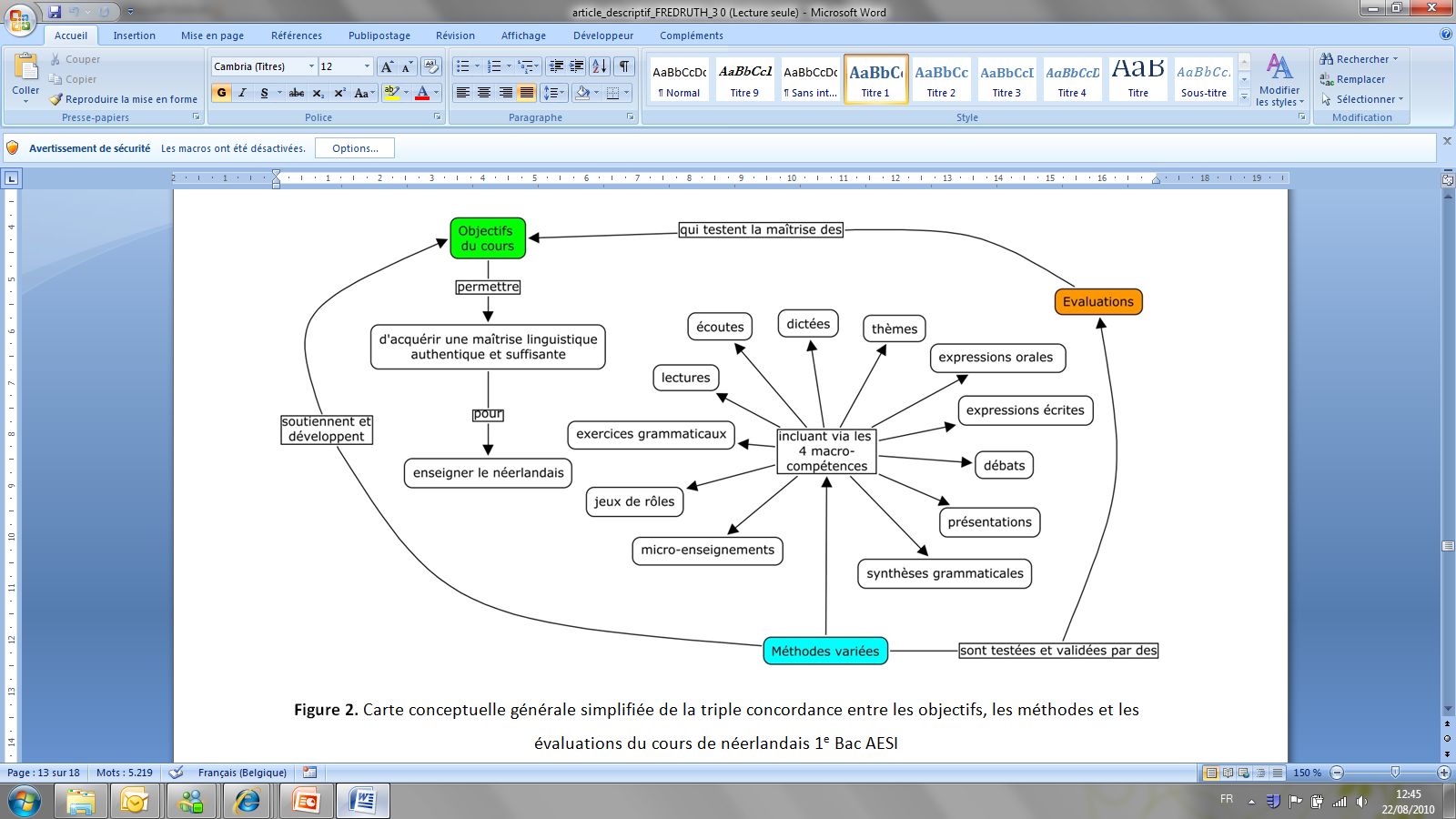 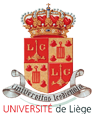 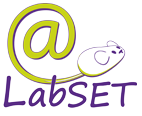 36
Fr.  Georges (2015). Les cartes conceptuelles. Liège : LabSET
Exemples d’usages LabSET
Utilisation des cartes au sein de la formation Formasup
Production d’une carte qui présente la triple concordance de son cours (ex. carte de Ellen Harry – HEC ULg)
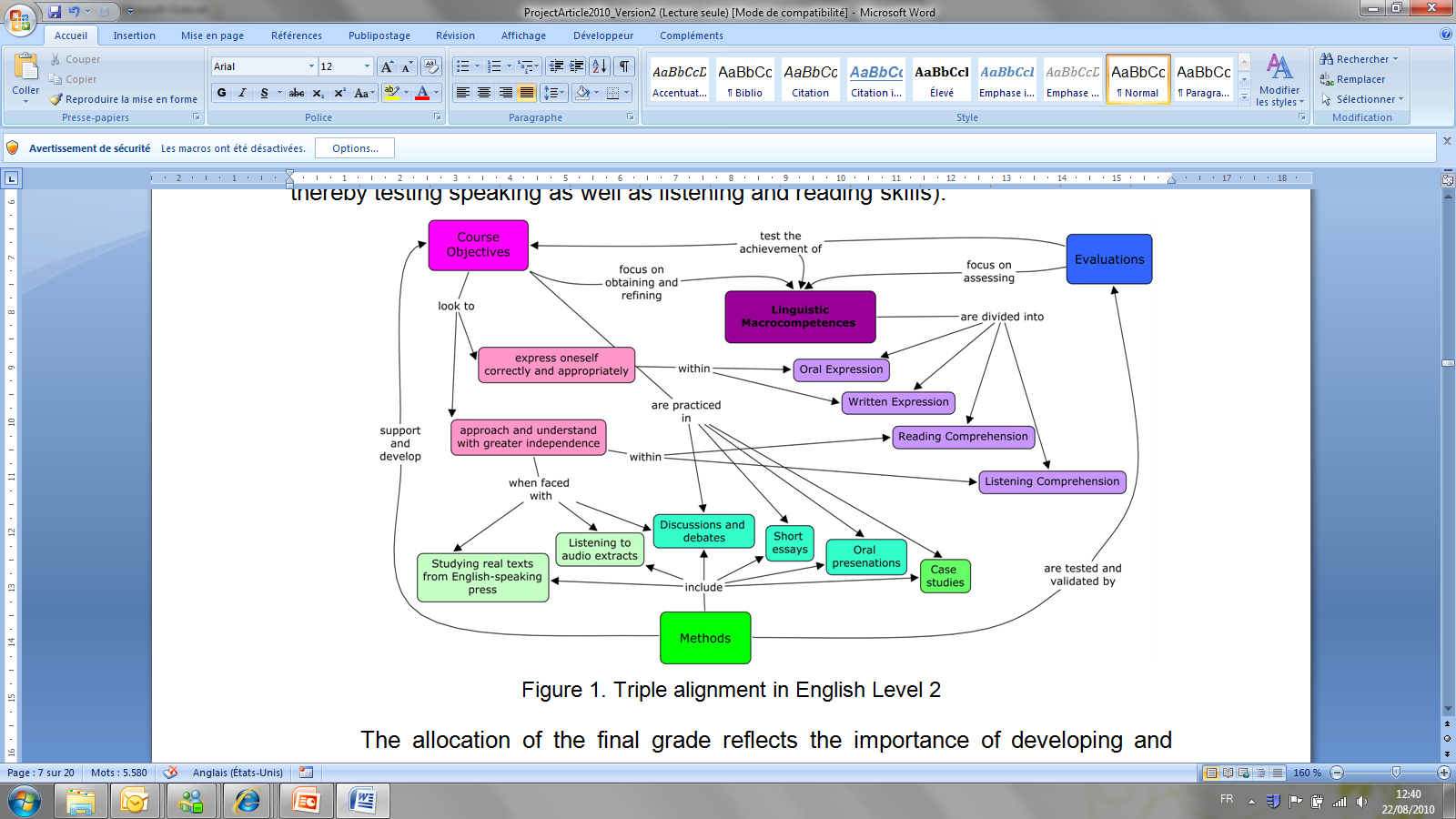 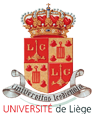 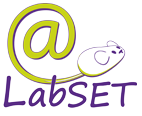 37
Fr.  Georges (2015). Les cartes conceptuelles. Liège : LabSET
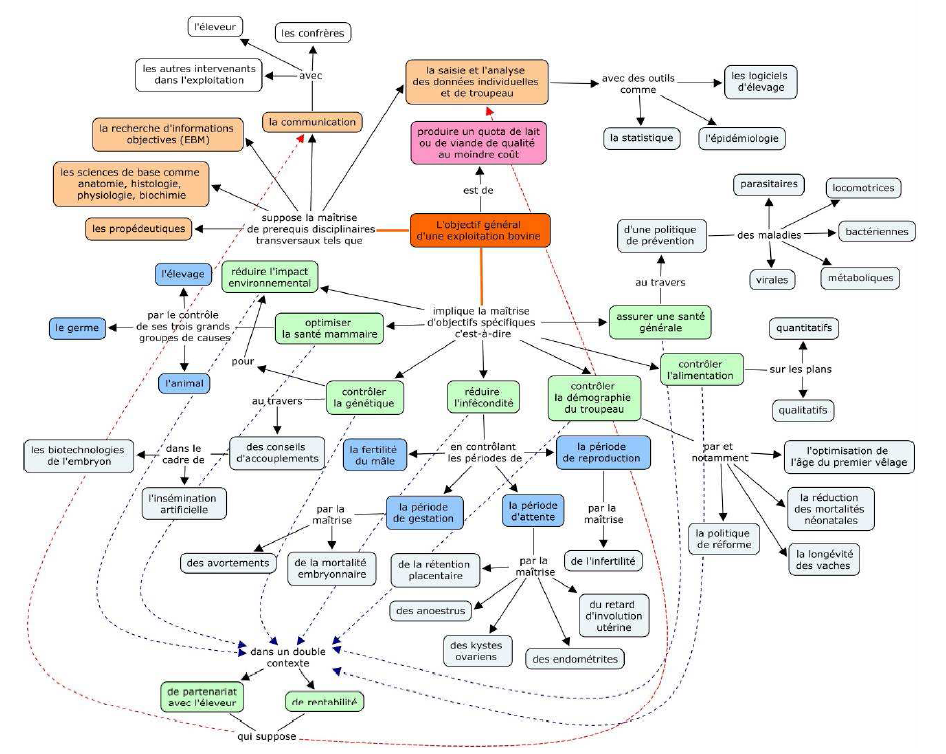 Exemples d’usages Médecine Vétérinaire
Hanzen, 2012
RéflexionOne minute paper
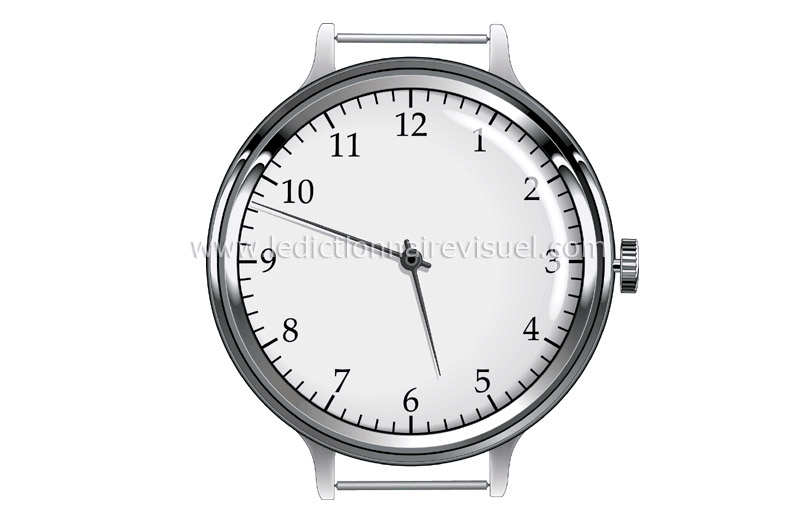 Citer
Un intérêt des cartes en formation
Un usage possible dans votre cours
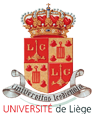 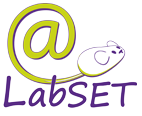 39
Fr.  Georges (2014). Les cartes conceptuelles. Liège : LabSET
Transfert
Représentez
Les objectifs de votre formation
Les activités susceptibles de soutenir la maîtrise de ces objectifs
les évaluations susceptibles de renseigner sur la maîtrise de ces objectifs
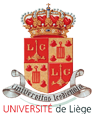 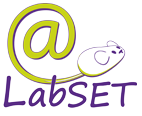 40
Fr.  Georges (2015). Les cartes conceptuelles. Liège : LabSET
Références
Basque, J., Pudelko, B. (2003). Using a concept mapping software as a knowledge construction tool in a graduate online course. In D. Lassner, C. McNaught (Eds), Proceedings of ED-MEDIA 2003, World Conference on Educational Multimedia, Hypermedia & Telecommunications, Honolulu, June 23-28, 2003 (pp. 2268-2264). Norfolk, VA: AACE.
Delorme, F. (2005). Évaluation et modélisation automatiques des connaissances des apprenants à l’aide de cartes conceptuelles. Thèse de doctorat. p. 50-51.
Hanzen, C. (2012). Portfolio (Mémoire). ULg : Liège
Laflamme, A. (2006). Les cartes conceptuelles Un outil pour soutenir l’acquisition des connaissances. Montréal, CA : Université de Montréal.
Michiels, L. (2012). Utilisation des cartes conceptuelles comme support à la présentation d’une démarche dans le cadre d’un module. ULg : Liège
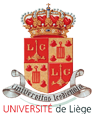 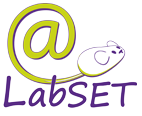 41
Fr.  Georges (2015). Les cartes conceptuelles. Liège : LabSET
Références
Novak, J. D., & D. B. Gowin. (1984). Learning How to Learn. New York and Cambridge, UK: Cambridge University Press.
Pudelko, B., Basque, J., & Legros, D.. (2003). Vers une méthode d’évaluation des cartes conceptuelles fondée sur l’analyse en systèmes.
Tardif, J. (2008). Des usages multiples de la cartographie conceptuelle dans la formation, Communication lors d’une conférence IFRES, ULg.
Fr.  Georges (2015). Les cartes conceptuelles. Liège : LabSET
Merci pour votre attentionFr.Georges@ulg.ac.be
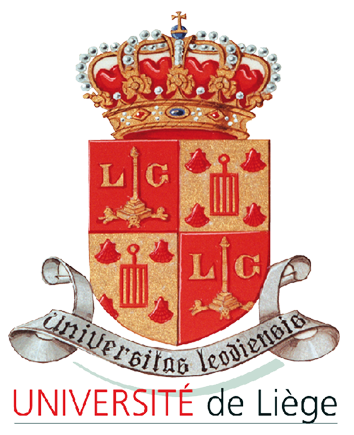 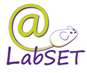 43
Fr.  Georges (2014). Les cartes conceptuelles. Liège : LabSET